Objectifs :
Reproduire un assemblage d’objets de formes simples à partir d’un modèle (puzzle, pavage, assemblage de solides).
Je sais reproduire des modèles de Kaplas en 2D et en 3D.
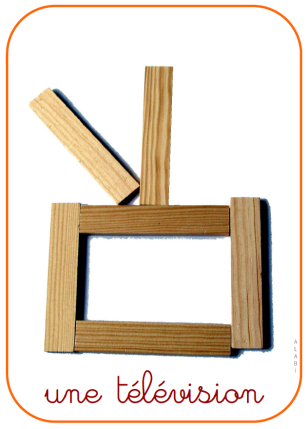 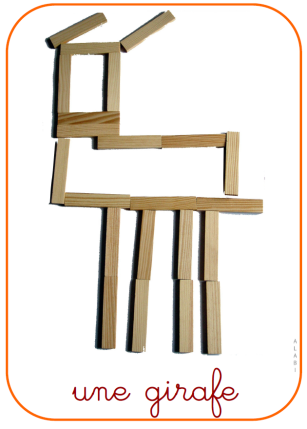 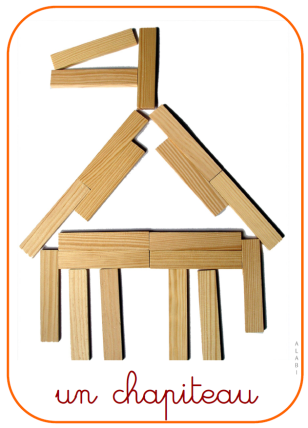 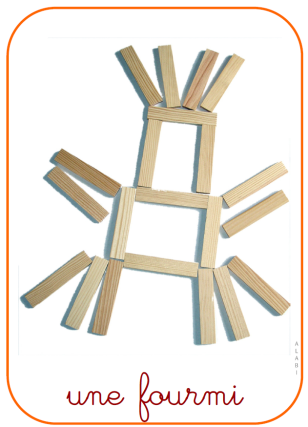 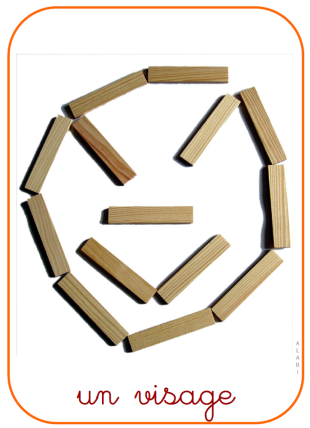 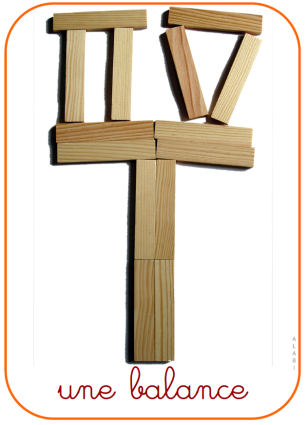 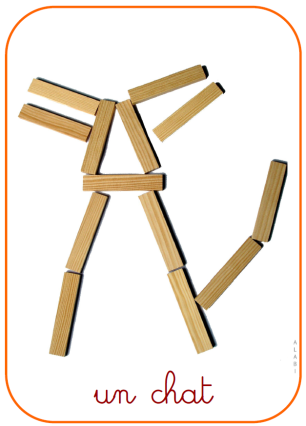 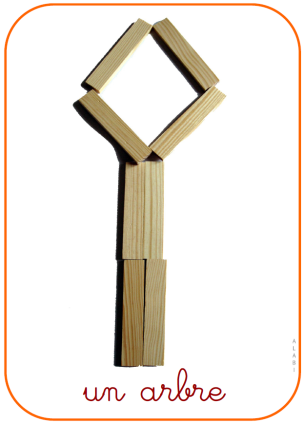 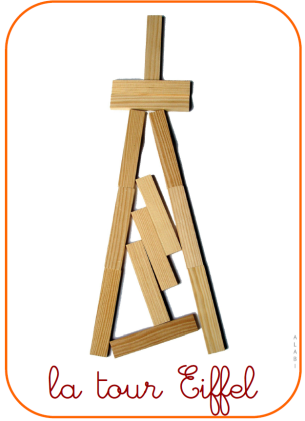 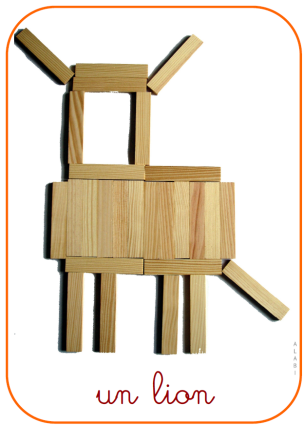 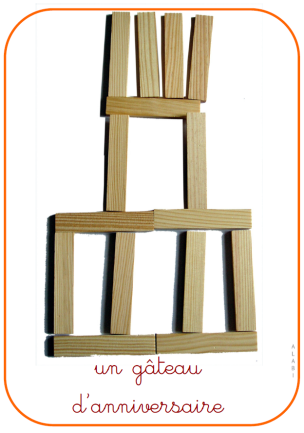 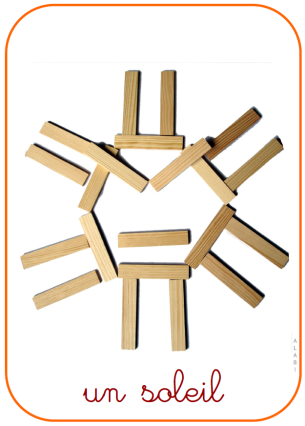 Objectifs :
Reproduire un assemblage d’objets de formes simples à partir d’un modèle (puzzle, pavage, assemblage de solides).
Je sais reproduire des modèles de Kaplas en 2D et en 3D.
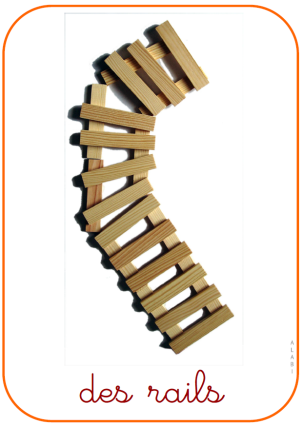 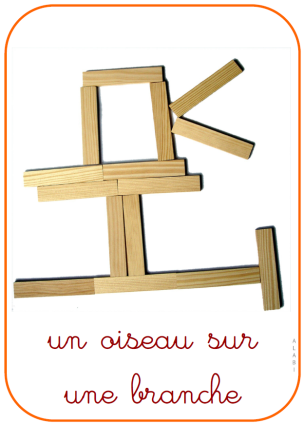 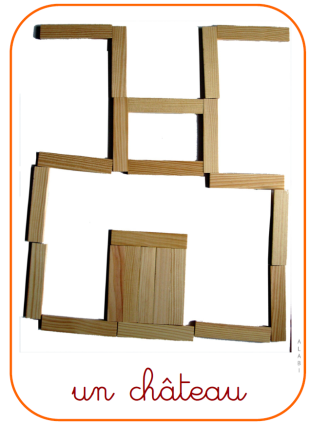 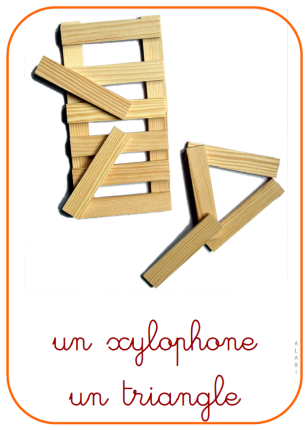 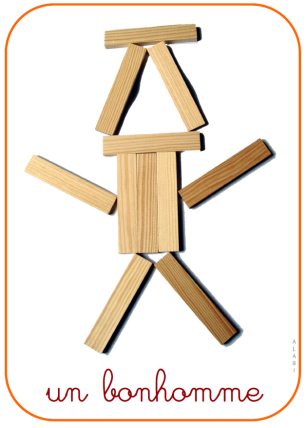 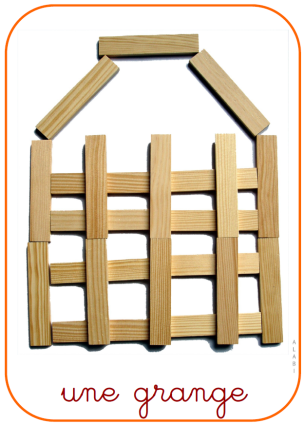 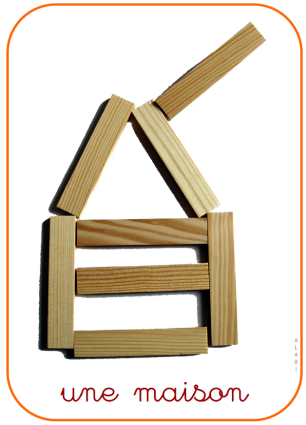 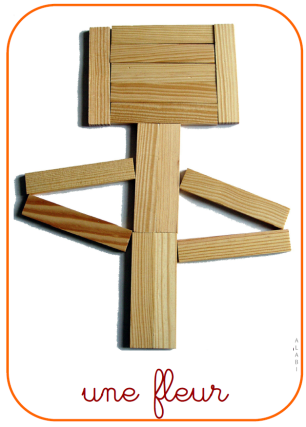 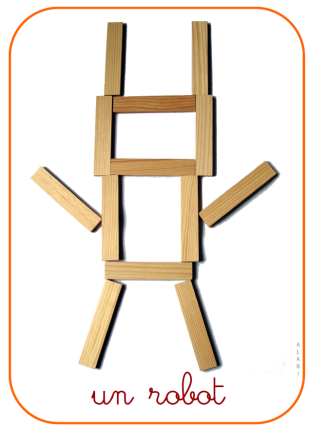 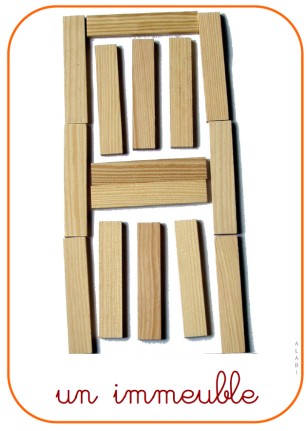 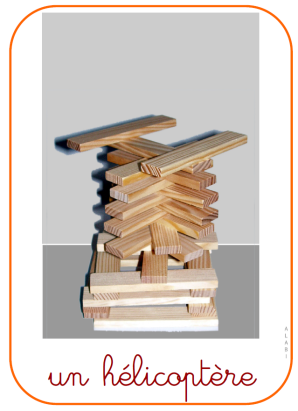 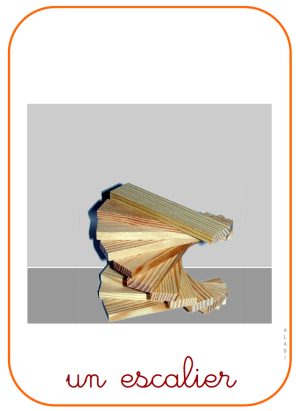 Objectifs :
Reproduire un assemblage d’objets de formes simples à partir d’un modèle (puzzle, pavage, assemblage de solides).
Je sais reproduire des modèles de Kaplas en 2D et en 3D.
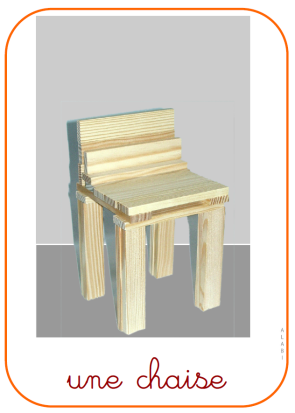 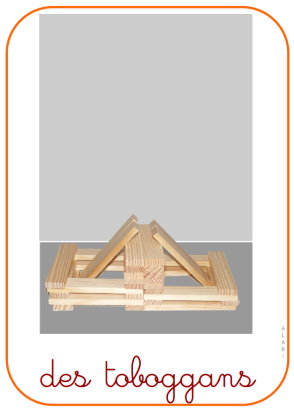 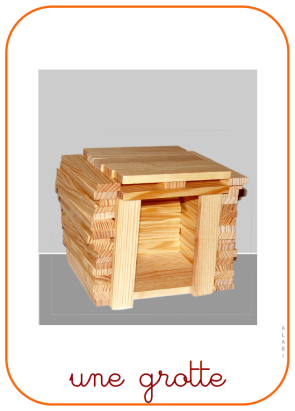 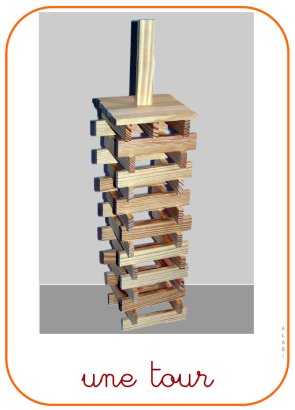 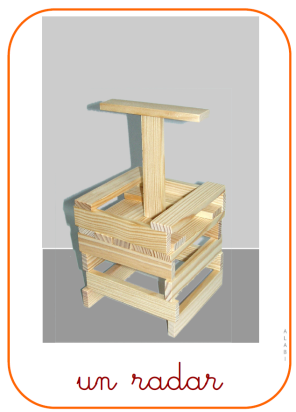 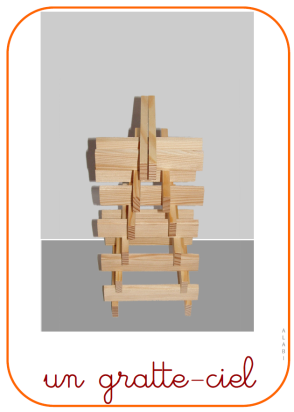 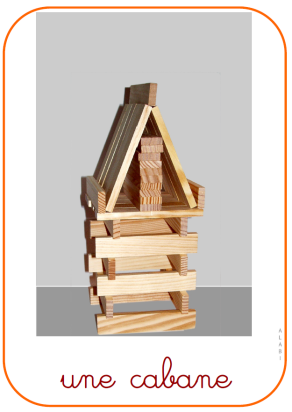 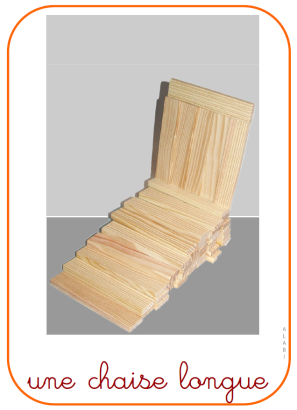 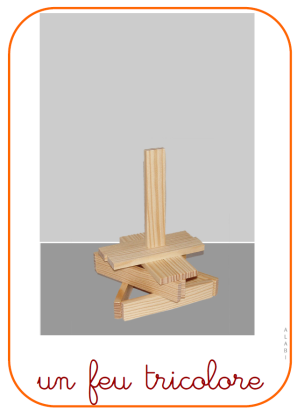 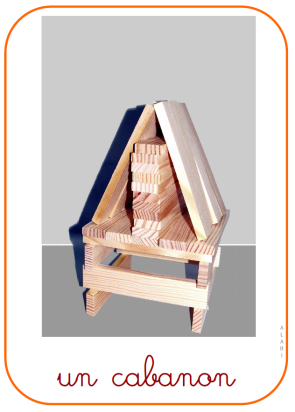 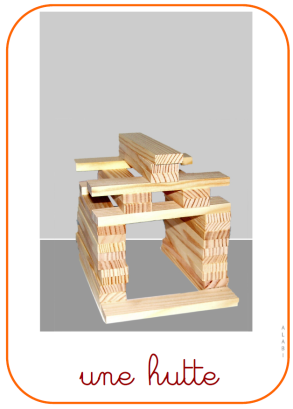 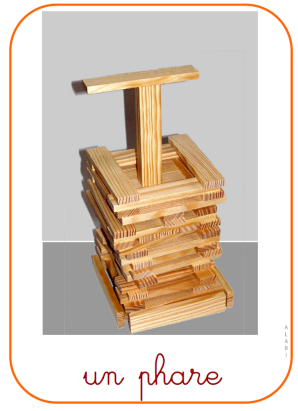 Objectifs :
Reproduire un assemblage d’objets de formes simples à partir d’un modèle (puzzle, pavage, assemblage de solides).
Je sais reproduire des modèles de Kaplas en 2D et en 3D.
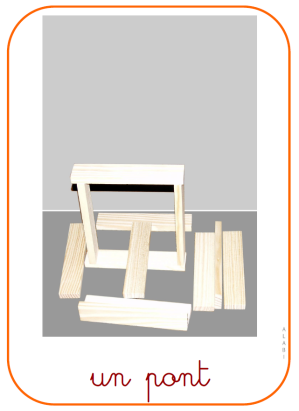 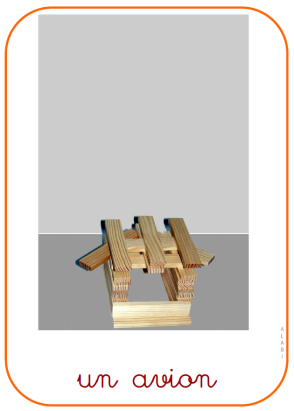 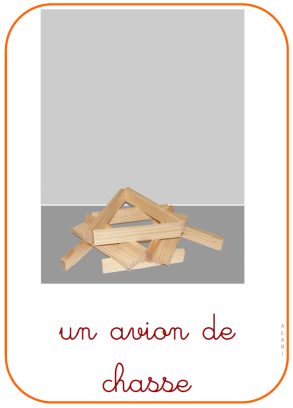 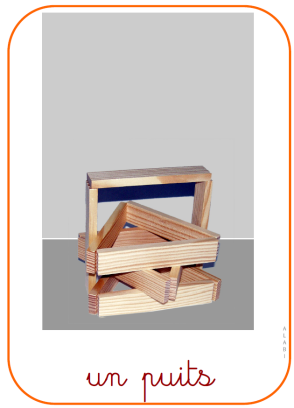 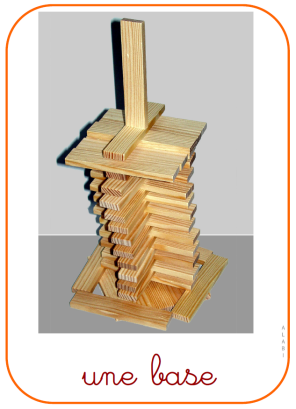